Администрация Долотинского сельского поселения
Проект Бюджета 
ДОЛОТИНСКОГО СЕЛЬСКОГО ПОСЕЛЕНИЯ КРАСНОСУЛИНСКОГО РАЙОНА 
НА 2018 ГОД
И НА ПЛАНОВЫЙ ПЕРИОД 
2019 И 2020 ГОДОВ
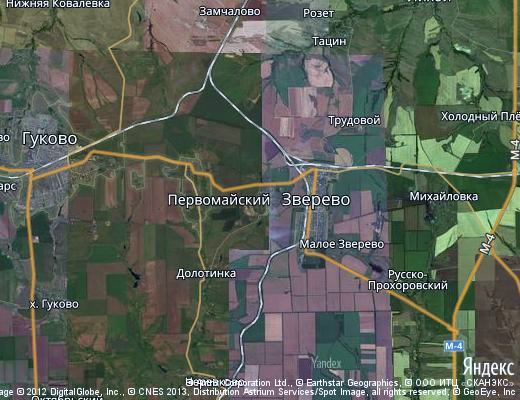 (материалы подготовлены с учетом приказа Минфина России от 22.09.2015 года № 145н «Об утверждении Методических рекомендаций по представлению бюджетов субъектов Российской Федерации и местных бюджетов и отчетов об их исполнении в доступной для граждан форме»)
Основа формирования проекта бюджета поселения на 2018 год и на плановый период 2019 и 2020 годов
Прогноз социально-экономического развития Долотинского сельского поселения на 2018-2020 годы
(Постановление Администрации Долотинского сельского поселения от
Основные направления бюджетной и налоговой политики Долотинского сельского поселения на 2018-2020 годы
(Постановление Администрации Долотинского сельского поселения от
Муниципальные программы Долотинского сельского поселения
Проект бюджета на 2018 год и на плановый период 2019 2020 годов
Основные приоритеты бюджетной политики
НАПОЛНЯЕМОСТЬ БЮДЖЕТА СОБСТВЕННЫМИ ДОХОДАМИ
ЭФФЕКТИВНОЕ УПРАВЛЕНИЕ РАСХОДАМИ
ПРОВЕДЕНИЕ ВЗВЕШЕННОЙ ДОЛГОВОЙ ПОЛИТИКИ
Первоочередные задачи
ПРЕДСКАЗУЕМОСТЬ И УСТОЙЧИВОСТЬ БЮДЖЕТНОЙ СИСТЕМЫ
КАЧЕСТВЕННОЕ И ЭФФЕКТИВНОЕ МУНИЦИПАЛЬНОЕ УПРАВЛЕНИЕ
СТАБИЛЬНОСТЬ НАЛОГОВЫХ И НЕНАЛОГОВЫХ УСЛОВИЙ
ИНВЕСТИРОВАНИЕ В ЧЕЛОВЕЧЕСКИЙ КАПИТАЛ
Особенности составления проекта решения на 2018 год и на плановый период 2018 и 2020 годов
в составе основных характеристик бюджета не предусматриваются условно-утвержденные расходы;
исходными данными для расчета расходов на 2018 и 2019 годы приняты бюджетные ассигнования, утвержденные решением от 27.12.2016 № 27 «О бюджете Долотинского сельского поселения Красносулинского района на 2017 год и на плановый период 2018 и 2019 годов», для расходов на 2020 год – бюджетные ассигнования 2019 года, установленные этим решением;
расходы бюджета поселения сформированы с учетом выполнения условий соглашения о предоставлении дотации на выравнивание бюджетной обеспеченности из областного бюджета, реализации программы оптимизации расходов бюджета поселения на 2017-2019 годы, а также мер по не установлению расходных обязательств, не связанных с решением вопросов, отнесенных Конституцией Российской Федерации и федеральными законами к полномочиям органов государственной власти субъектов Российской Федерации;
реестр расходных обязательств не представляется на бумажном носителе.
Меры, принимаемые для обеспечения сбалансированности бюджета поселения
План мероприятий («дорожная карта») по увеличению поступлений налоговых и неналоговых доходов бюджета Долотинского сельского поселения на 2017-2019 годы
План по устранению с 1 января 2018 года неэффективных налоговых льгот (пониженных ставок по налогам)
Программа оптимизации расходов бюджета Долотинского сельского поселения на 2017-2019 годы
План мероприятий, направленный на отмену установленных муниципальным образованием «Долотинское сельское поселение» расходных обязательств, не связанных с решением вопросов, отнесенных Конституцией РФ, федеральными законами, областными законами к полномочиям органов местного самоуправления поселений
Программа повышения эффективности управления муниципальными финансами на период до 2018 года в Долотинском сельском поселении
Основные характеристики проекта бюджета на 2018-2020 годы
тыс. рублей
Основные параметры бюджета поселения на 2018 год
тыс. рублей
Основные параметры бюджета поселения на 2019 и 2020 годы
тыс. рублей
ДИНАМИКА ДОХОДОВ БЮДЖЕТА ПОСЕЛЕНИЯ
ПОСТУПАЮЩИЕ В БЮДЖЕТ ДЕНЕЖНЫЕ СРЕДСТВА
ДОХОДЫ БЮДЖЕТА
БЕЗВОЗМЕЗДНЫЕ ПОСТУПЛЕНИЯ
НАЛОГОВЫЕ ДОХОДЫ
НЕНАЛОГОВЫЕ ПОСТУПЛЕНИЯ
СОБСТВЕННЫЕ ДОХОДЫ БЮДЖЕТА ПОСЕЛЕНИЯ
тыс. рублей
Динамика поступлений налога на доходы физических лиц в бюджет поселения
Безвозмездные поступления
Расходы бюджета поселения в 2018 году
Расходы бюджета поселения, формируемые в рамках муниципальных программ Долотинского сельского поселения, и непрограммные расходы
Расходы на социальную политику
Расходы на культуру
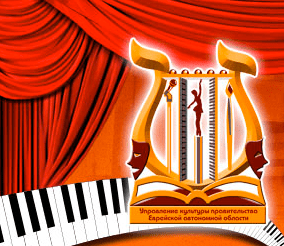 Расходы на жилищно-коммунальное хозяйство
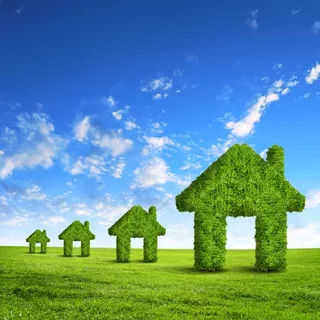 Программная структура расходов бюджета поселения
тыс. рублей